Energy Storage Units in Electricity Resource Planning
Miao Lu
1
Content Overview
Load Models
Economic Dispatch
Disturbance and Recovery
Demand-Side Management
Energy Storage Units
Unit Scheduling
Charge & Discharge Constraints
2
Chronological Load Model
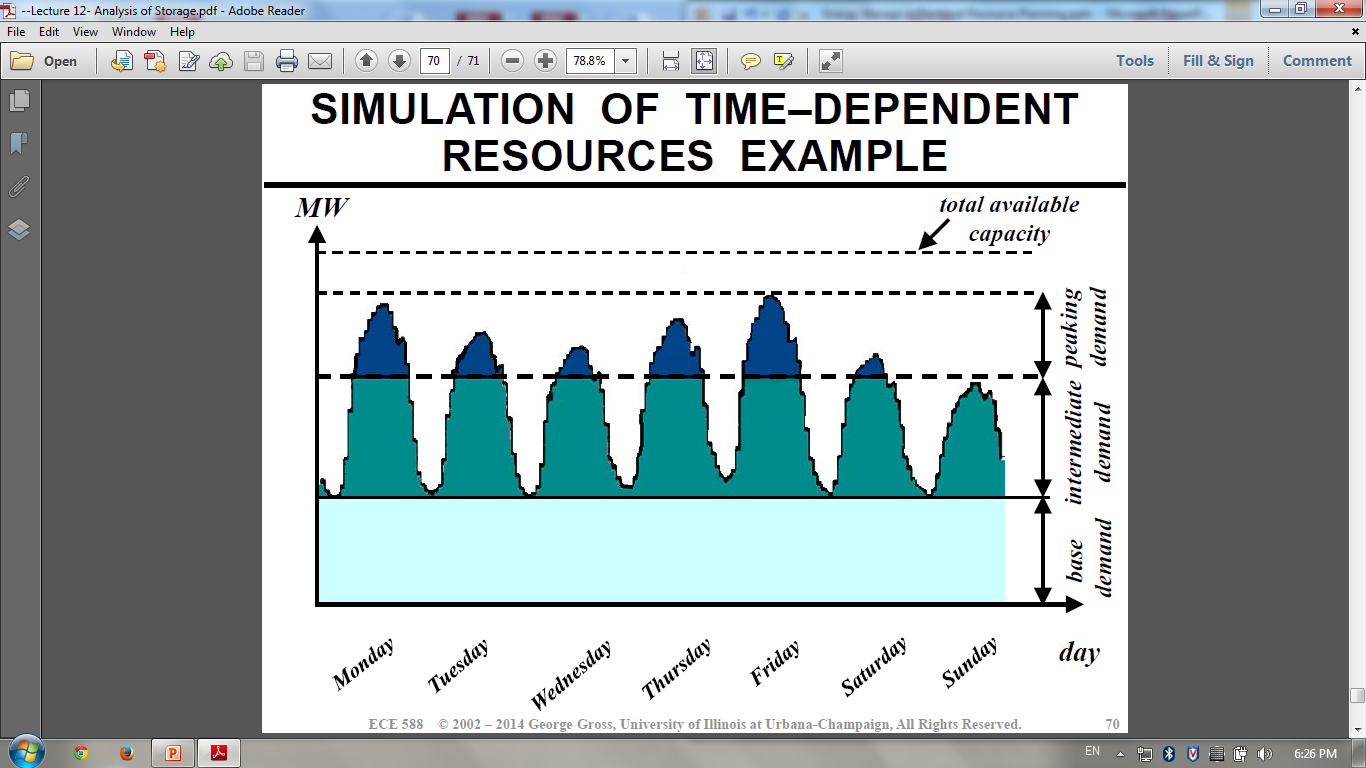 Load is modeled as the sum of individual demands

It specifies the load at every hour of the period

Distinguishes peak and off-peak conditions
3
Load Duration Curve (LDC) Model
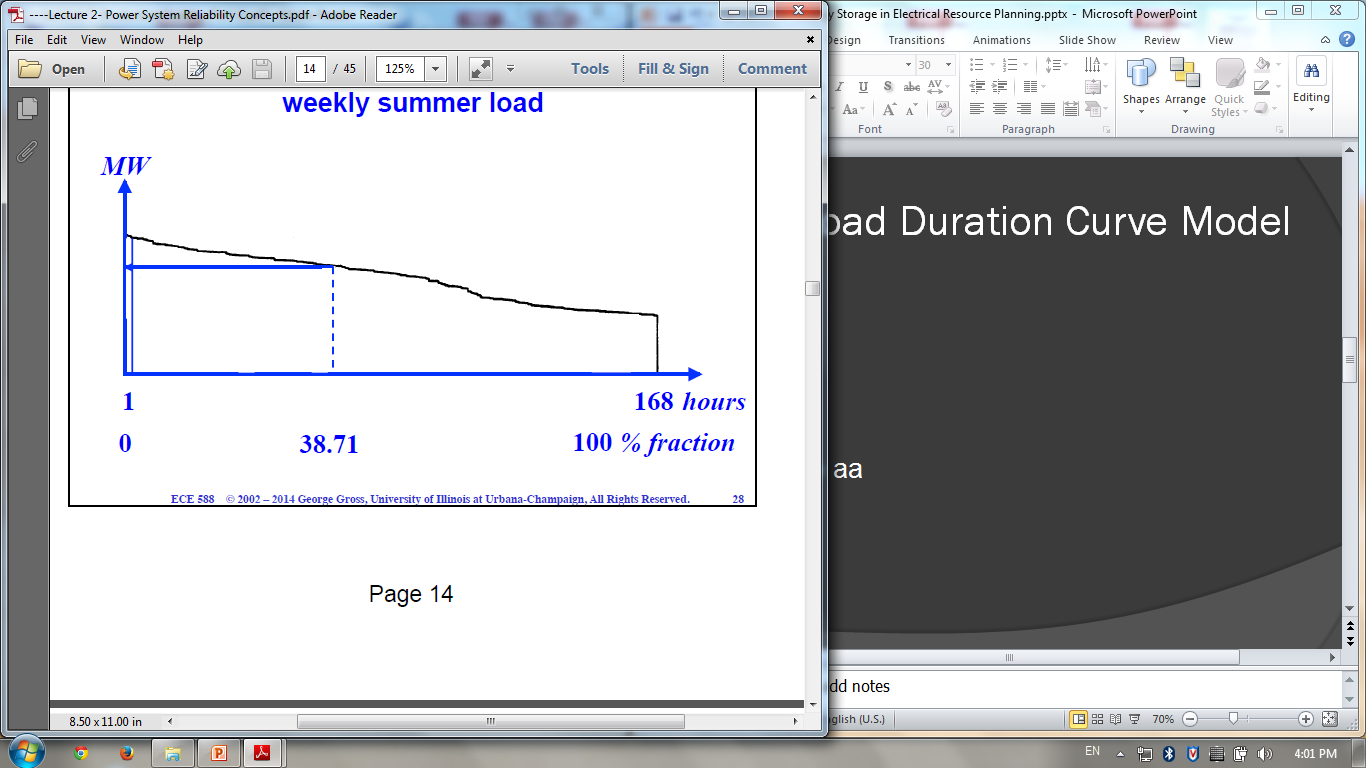 Sorts the chronological loads in order of decreasing magnitude

Quantify the total energy required in terms of the area under the curve
4
Economic Dispatch
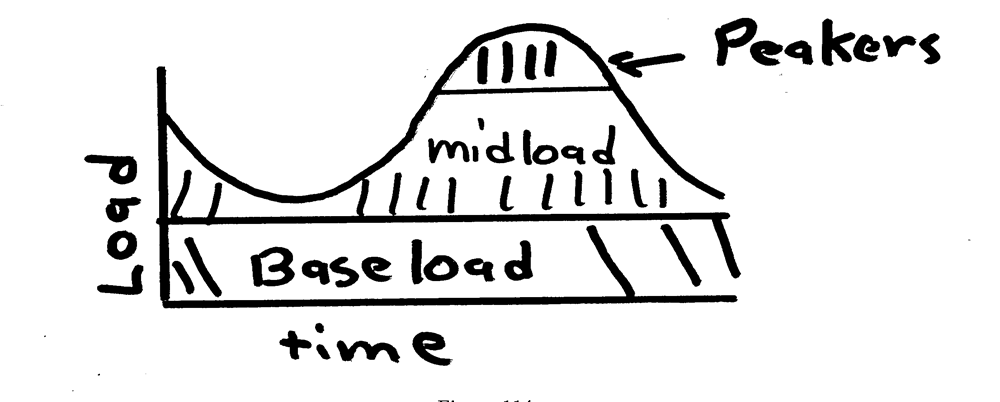 Economic dispatch determines the best way to minimize the generator operating costs

total generation = total load + losses
5
Power Grid Disturbance
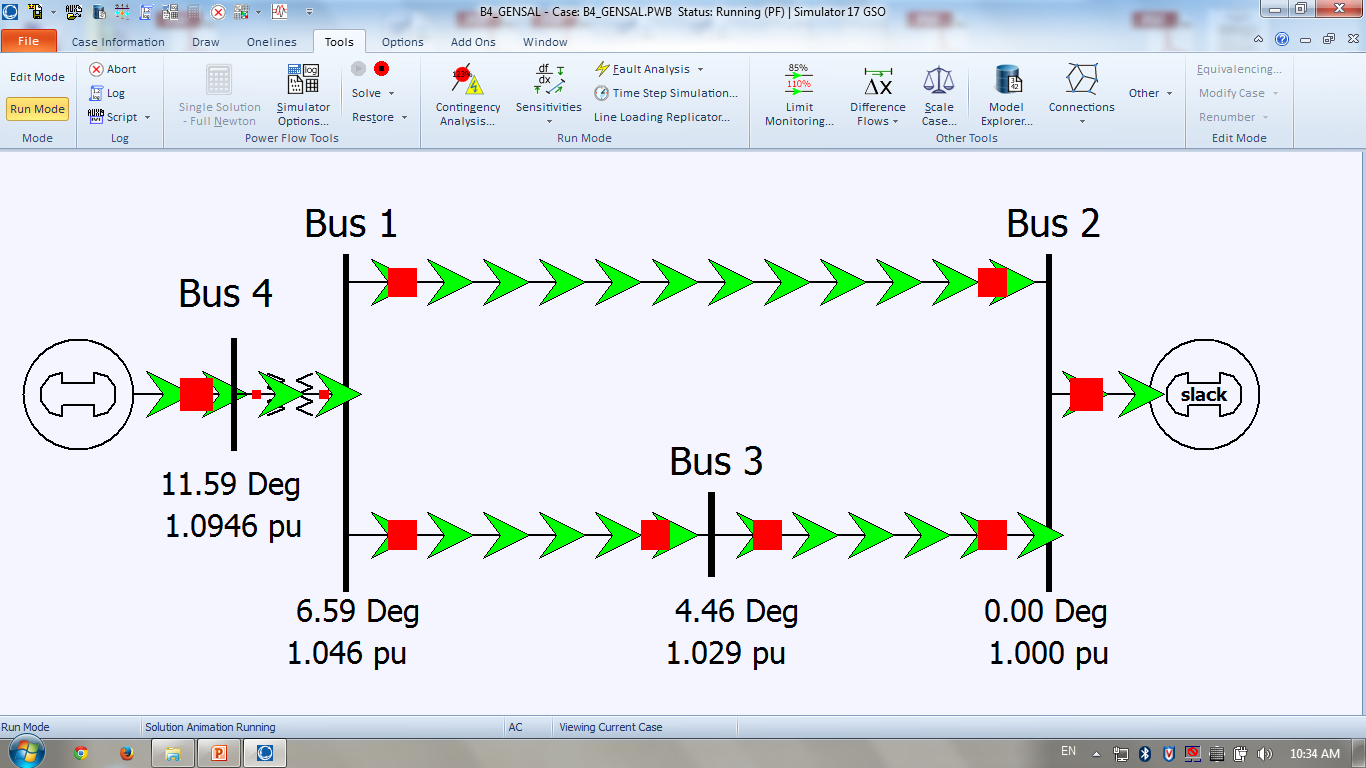 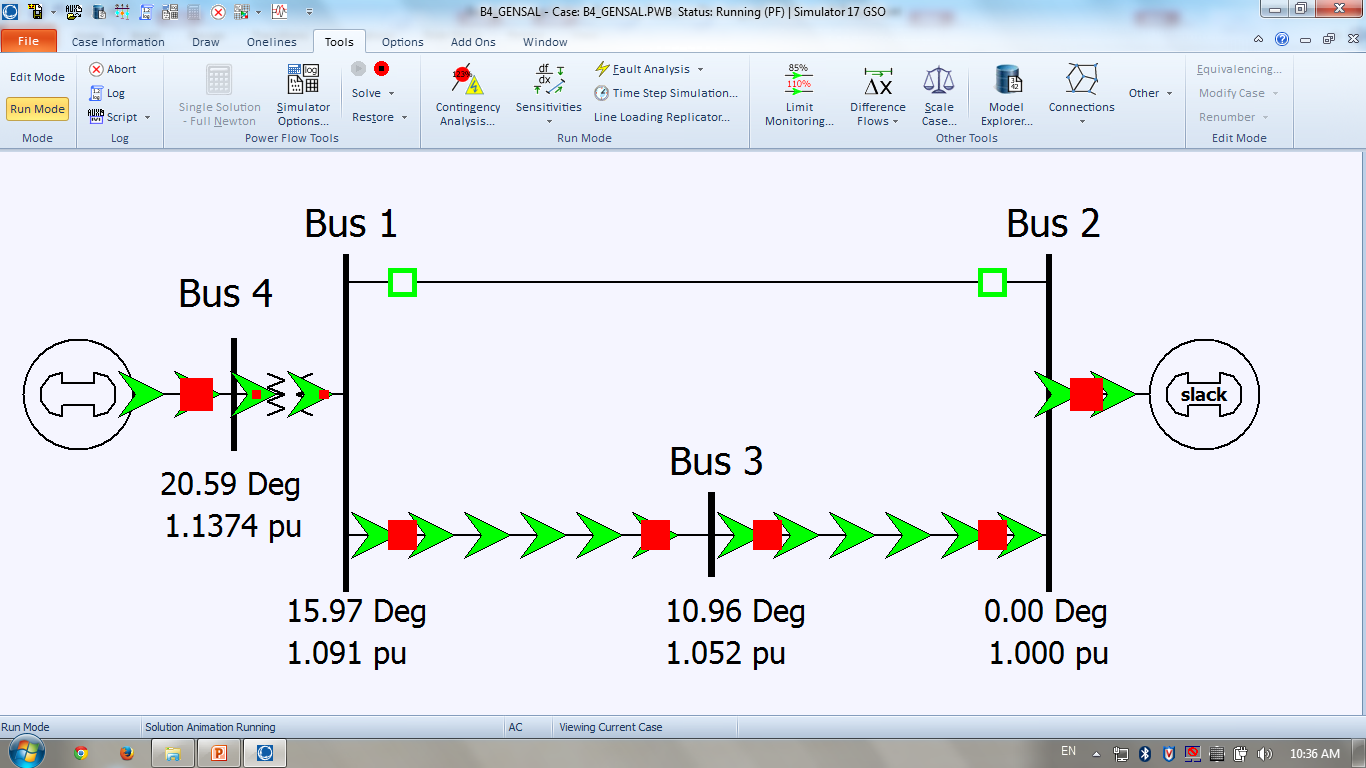 An example of simple 4-bus system

Disturbance occurs between bus 1 and bus 2

Power output has to increase elsewhere in the network to make up the losses
6
Power Grid Disturbance
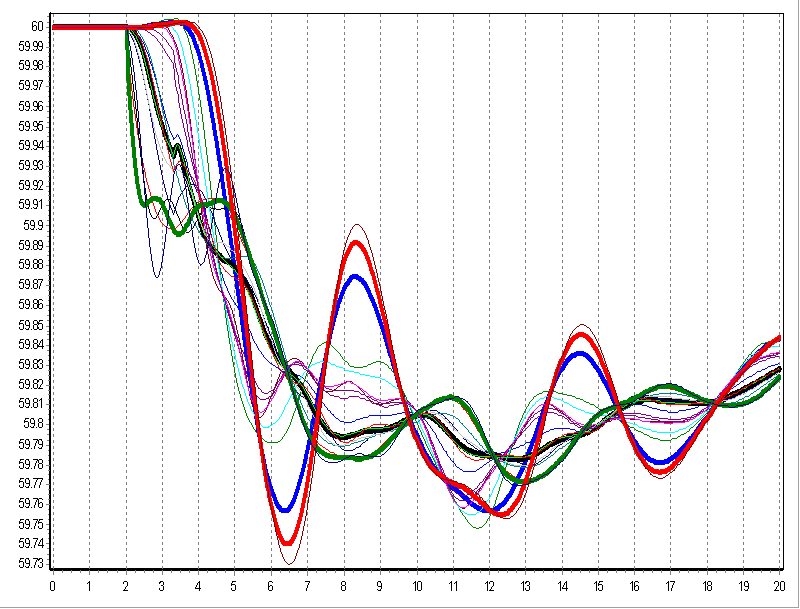 Frequency changes as a result of sudden generation loss
7
Frequency Response
Initially the system frequency will decrease as energy stored in the rotating masses is transformed into electric energy

Within seconds governors respond, increasing power output 

Usually the cost of producing electricity will be increased because the dispatch is no longer optimal
8
Marginal Cost Curve
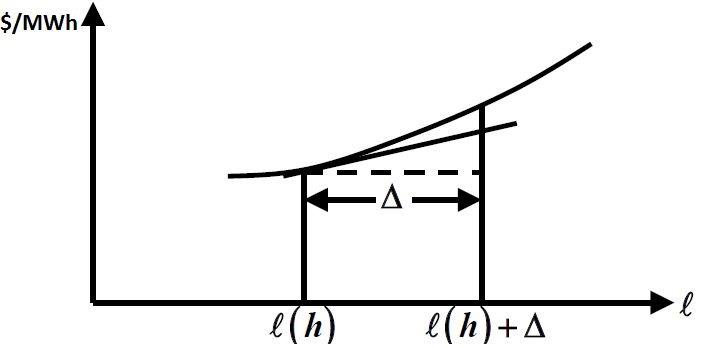 Plots the incremental $/MWh as a function of MW

Generators have limits on the minimum and maximum amount of power they can produce
9
Demand-Side Management (DSM)
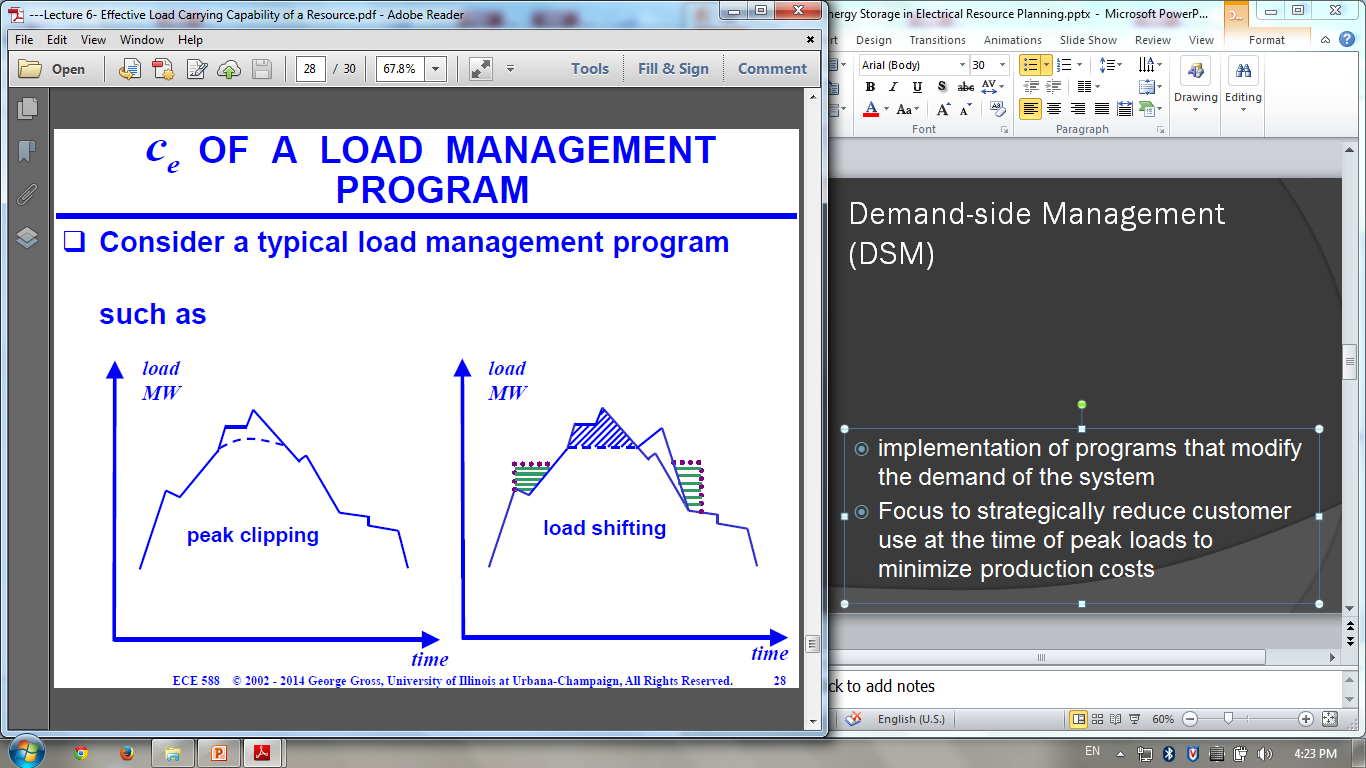 Implementation of programs that modify the demand of the system

Focus to strategically reduce electricity demand at the time of peak loads to minimize production costs
10
Energy Storage Units
Used to minimize total production costs

Two options are possible:

Replace expensive thermal units serving the peak load 

Reliability in case of sudden forced outage in other units
11
Energy Storage Unit Scheduling
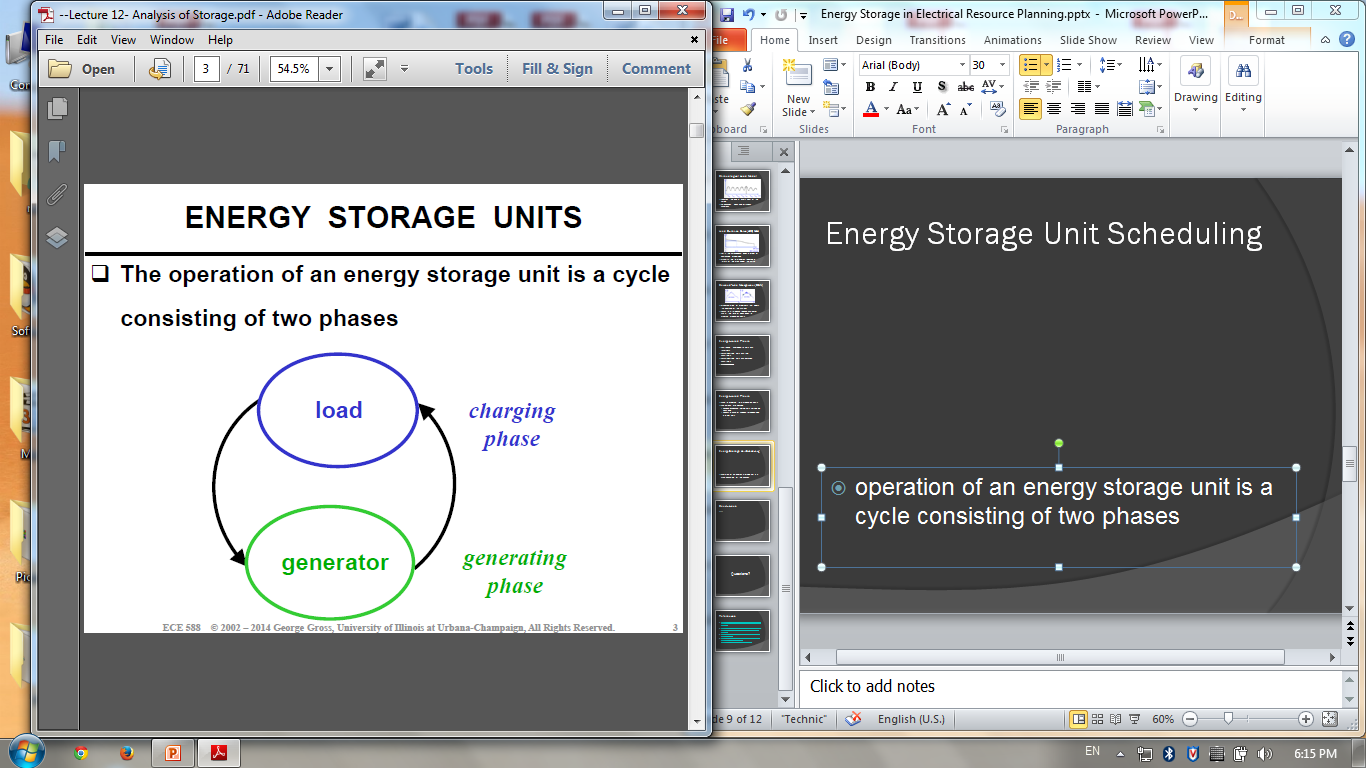 Operation of an energy storage unit is a cycle consisting of two phases

Charging phase
Generating phase
12
Energy Storage Unit Scheduling
Power generated from the storage units is used to displace more expensive thermal units used during peak load

The excess energy available from the less costly generation units is used for charging the storage units, for later use
13
Charge-Discharge
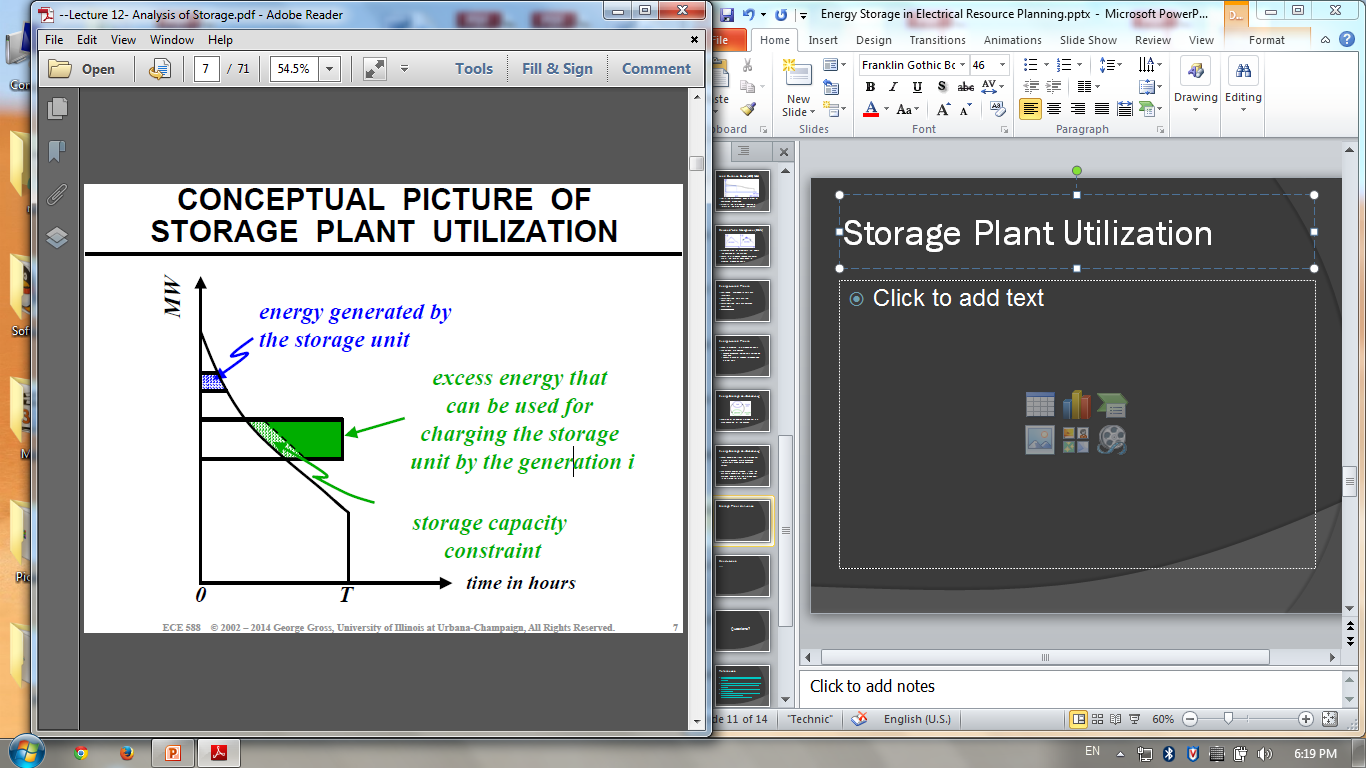 The amount of energy that can be used for charging is limited by charging capacity
14
Energy Storage Constraints
Energy stored is a function of efficiencies

Es=nc*nt*Ec

Es: Energy Stored
nc: Efficiency of the charging
nt:  Efficiency of the transmission network
Ec: Expected energy for charging
15
Discharge Constraint
Et=ns*Ec
ns=ng*nc*nt^2

ng: Efficiency of the generation phase
nc: Efficiency of the charging phase
nt: Efficiency of the transmission network
ns: the overall efficiency of the storage–generation cycle
Ec: Expected energy for charging
16
Questions
17
References
http://energystorage.org/system/files/resources/eac_nationalgridenergystoragestrategy_jan2014.pdf
http://energy.gov/sites/prod/files/2013/12/f5/Grid%20Energy%20Storage%20December%202013.pdf
http://www.sandia.gov/ess/publications/SAND2012-9422.pdf
https://courses.engr.illinois.edu/ece588/handouts/files/Lecture%2012-%20Analysis%20of%20Storage.pdf
18